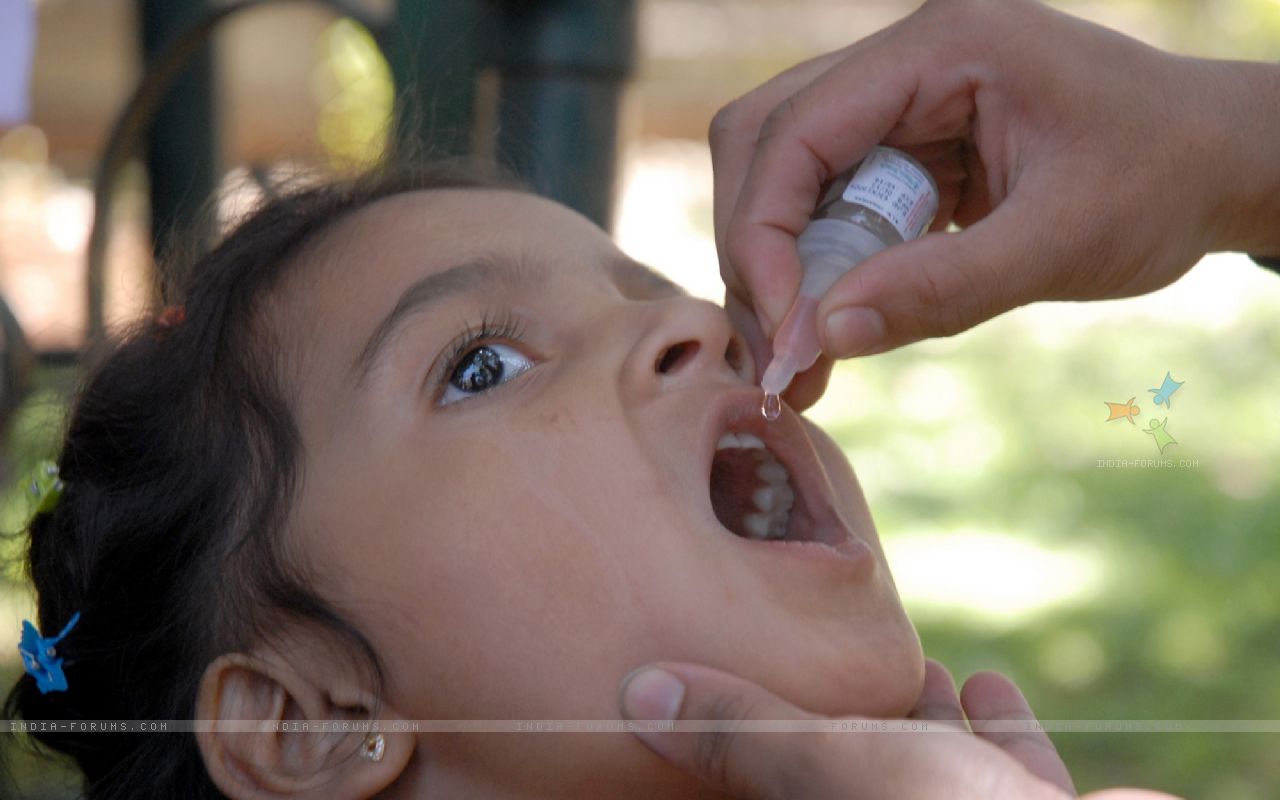 IMMUNIZATIONDr.Kiran NANDESHWAR
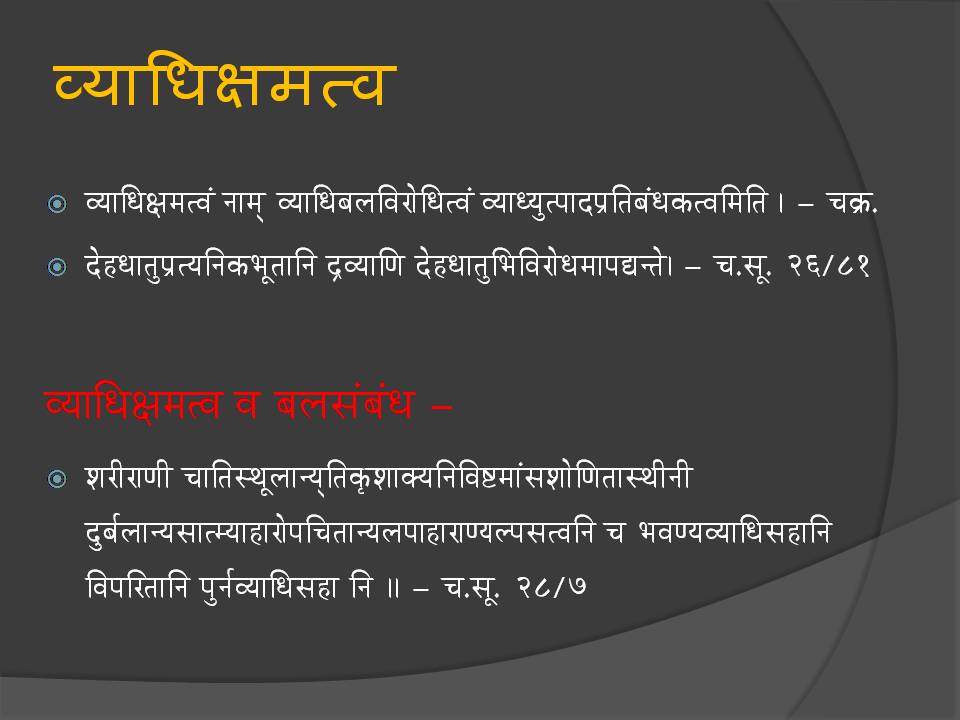 urÉÉÌkÉ¤ÉqÉiuÉ
urÉÉÌkÉ¤ÉqÉiuÉÇ lÉÉqÉè urÉÉÌkÉoÉsÉÌuÉUÉåÌkÉiuÉÇ urÉÉkrÉÑimÉÉSmÉëÌiÉoÉÇkÉMüiuÉÌqÉÌiÉ | - cÉ¢ü.
SåWkÉÉiÉÑmÉëirÉÌlÉMüpÉÔiÉÉÌlÉ SìurÉÉÌhÉ SåWkÉÉiÉÑÌpÉÌuÉUÉåkÉqÉÉmÉ±liÉå| - cÉ.xÉÔ. 26/81

urÉÉÌkÉ¤ÉqÉiuÉ uÉ oÉsÉxÉÇoÉÇkÉ -
vÉUÏUÉhÉÏ cÉÉÌiÉxjÉÔsÉÉlrÉèÌiÉM×üvÉÉYrÉÌlÉÌuÉ·qÉÉÇxÉvÉÉåÌhÉiÉÉxjÉÏlÉÏ SÑoÉïsÉÉlrÉxÉÉiqrÉÉWÉUÉåmÉÌcÉiÉÉlrÉsÉmÉÉWÉUÉhrÉsmÉxÉiuÉÌlÉ cÉ pÉuÉhrÉurÉÉÌkÉxÉWÉÌlÉ ÌuÉmÉÌUiÉÉÌlÉ mÉÑlÉïurÉÉÌkÉxÉWÉ ÌlÉ || - cÉ.xÉÔ. 28/7
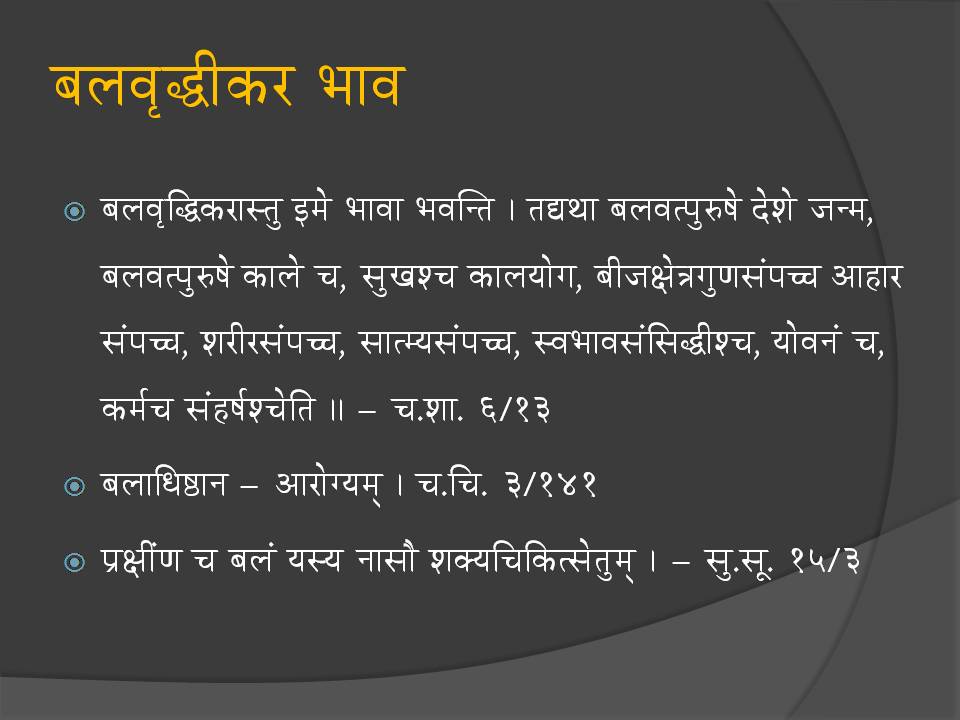 oÉsÉuÉ×®ÏMüU pÉÉuÉ
oÉsÉuÉ×Ì®MüUÉxiÉÑ CqÉå pÉÉuÉÉ pÉuÉÎliÉ | iÉ±jÉÉ oÉsÉuÉimÉÑÂwÉå SåvÉå eÉlqÉ, oÉsÉuÉimÉÑÂwÉå MüÉsÉå cÉ, xÉÑZÉvcÉ MüÉsÉrÉÉåaÉ, oÉÏeÉ¤Éå§ÉaÉÑhÉxÉÇmÉŠ AÉWÉU xÉÇmÉŠ, vÉUÏUxÉÇmÉŠ, xÉÉiqrÉxÉÇmÉŠ, xuÉpÉÉuÉxÉÇÌxÉ®ÏvcÉ, rÉÉåuÉlÉÇ cÉ, MüqÉïcÉ xÉÇWwÉïvcÉåÌiÉ || - cÉ.vÉÉ. 6/13
oÉsÉÉÌkÉ¸ÉlÉ - AÉUÉåarÉqÉè | cÉ.ÌcÉ. 3/141
mÉë¤ÉÏÇhÉ cÉ oÉsÉÇ rÉxrÉ lÉÉxÉÉæ vÉYrÉÌcÉÌMüixÉåiÉÑqÉè | - xÉÑ.xÉÔ. 15/3
Method to boost up Vyadhikshmatva
In Ayurveda texts various codes of conducts are described for each person of any age to follow in different seasons, during healthy and diseased conditions. In terms of dietic (ahara) and mode of life (vihara) these are –
For out-come of healthy fetus – follow garbhini masanumasic paricharya, punsavan karma.
To promote health of infant – Lehana karma, various medhya rasayana.
Following swasthavritha paripalana (Dinacharya, Rutucharya)
Proper nutritious diet. (satmya ahara)
Regular proper sleep, exercise, yogic asanas.
Method to boost up Vyadhikshmatva
Adoptions sodhana (panchakarma) according to ritu in swastha purush.
Following achar rasayana for promoting mental and spiritual strength.
Meditation for spiritual growth.
Use of various drugs: vajikaran dravyas.
Rasayana therapy – It promotes and rejuvenate the physiology of body produce resistance against disease both physically and mentally.
IMMUNITY
         immunity means state of protection from infectious disease.
TYPES-
Active Immunity
Active immunity results when exposure to a disease organism trigger the immune system to produce antibodies to that disease.
Exposure to the disease organism can occur through infection with actual disease or introduction of a killed / weakened form of the disease organism through vaccination.
Active immunity is long lasting
Passive Immunity
Passive immunity when a person is given antibodies to a disease rather than producing them, through his or her own immune system.
Newborn baby acquires a passive immunity form its mother through the placenta.
Only for few weeks
IMMUNIZATION
        Immunization is the process whereby a person is made immune or resistant to an infectious disease typically by the administration of a vaccine.                                                      OR
          Immunization refers to the process whereby acquired immunity is induced.
VACCINATION                    
   vaccination is the process of administration or inoculation of a vaccine.                                                  
   TYPES OF VACCINE
LIVE VACCINE 
       these vaccines actually infect the recipient but do not cause disease because potency of organism has been attenuated.
KILLED VACCINE
       these vaccine produced by inactivated viruses & bacteria by heat and chemicals they cannot grow and can not cause disease in vaccinated person.
TYPE OF VACCINE
CATEGORIZATION OF VACCINE BY IAP
COMPARISON OF NIP WITH IAP ON IMMUNIZATION
BCG Vaccine
Bacilli Calmet guirine (BCG) is a live vaccine continuous used to be the only effective vaccine against tuberculosis. 
Indication for Immunization –
BCG vaccine should be given to all children at birth or within 1st month of life however if missed it can be given any time up to 5 yrs of age.
Dose Schedule and Route of Administration –
Only single dose of 0.1 ml. is recommonded - ID in left upper arm.
Post Immunization changes –
At the inj. site BCG bacilli multiply and form a papule at about 2-3 wks. which enlarge to 4-8 mm size at 5 – 6 wks. This papule ulcerate and then hills by scaring at around 6-12 wks.
Adverse Reaction –
Persistent ulcer with delayed healing.
Cervical lymphadenopathy & rarely abscess and sinus formation.
Contraindication – 
Conjenital defficiency of cell mediated immunity, patient on steroids – immunocompressent.
Polio Vaccine
Polio virus is an enterovirus which is transmitted via feco-oral route. Two types of vaccines are available worldwide for prevention of poliomyelitis, the live atteuated oral polio virus (OPV) developed by Salk and the killed polio virus (IPV) developed by Sabin. Both vaccine are available as trivalent preparation contained the three types of polio virus.
Indication for Immunization –
It indicated for universal immunization of all infants & children .
Dose Schedule and Route of Administration –
dose – 2 drops OPV  & 0.5 ml IPV
Schedule – OPV at birth, 6 wks, 10 wks, 14 wks, & 2 boosters at 18th month and 5 year.  IPV – In India 3 dosage schedules are advised 6 wks, 10 wks, 14 wks, & 18 months.
Adverse Reaction –
Local reactions – pain, swelling & redness, etc. at the injection site.
Systemic reactions – fever.
Contraindication – 
Congenital immunodeffciency, acquired immunodeficiency, High fever.
Hepatitis - B Vaccine
Hepatitis-B is an infectious disease caused by Hepatitis-B virus which affects the liver. 
Indication for Immunization –
As per WHO recommondation all children received Hepatitis B vaccine.
Health care personal & patient requiring frequent blood transfusion.
Dose Schedule and Route of Administration –
In Infants & children < 12 yrs. of age 0.5 ml & in > 10 yrs 1 ml.
Dialysis patients / Immunosupressed adults 2 ml.
Mode - IM
Dose Schedule – on 0th, 6th, 14th week.
Adverse Reaction –
Pain, Swelling, Redness, Tenderness, Fever, malaise, Headache, etc.
Contraindication – 
Known hypersensitivity to hepatitis B vaccine 
Severe febrile illness.
DPT Vaccine
Diptheria – corynobacteriun diptheriae is the causative organism of diptheriae. Sore throat, mild fever, grayish white membrane in throat are the common symptoms of diptheriae. 
Pertusis – Bardetelli pertusis is the causative organism of pertusis – cough persistent for 2 weeks, typical whoop in older infant and children.
Tetanus – Clostridium tetani causes tetanus . cl. tetani is a gram positive anaerobic bacillus. 
Indication for Immunization –
According to NIS DPT is indicated for immunization of all children from 6 wks to 5 yrs of age against DPT.
Dose Schedule and Route of Administration –
Primary dose – 3 dose at 6 wks, 10 wks & 14 wks.
Booster dose – 1st booster at 18 months followed by 2nd booster between 4.5 – 5 yrs.
Dose and Mode – 0.5 ml - IM
Adverse Reaction –
Pain, Swelling, Redness, Tenderness, Fever, malaise, Headache, vomitting, irritability, lethargy, etc.
Measles vaccine
Vaccine to prevent measles which is the most deadly of all childhood rash / fever illness. The disease spreads very easily. So it is important to protect against infection.
Measles virus is a RNA virus belonging to the paramyxoviridea family.
In India measles vaccine is available in freeze dried form either as single or multiple dose vials  be reconstituted with distilled water.
Mumps (Epidemic parotitis)
A viral disease caused by the mumps virus, which is single strained RNA virus belonging to the paramyxoviridae family.
Painful swelling of the parotid gland is the most typical presentation fevers, headach, are prodromal symptoms of mumps together with malaise and anorexia.
Rubella
Also known as german measles or three day measles is a disease caused by the Rubella virus which single strained RNA virus .
Rubella causes a very mild disease in children with fever and rash.
MMR Vaccine –
MMR vaccine is preferred all over the world over monovalent  measles, mumps or rubella vaccine.
Dose and Mode of Immunization –
0.5 ml   SC/IM
Vit.A Supplimentation
Vit. A is essential for the functioning of the immune system. 
	Vit. A defficiency associated with increased mortality. To protect against the consequences of Vit. A d deficiency WHO recommends that Vit. A supplimentes be given together with routine vaccine to children.
	Vit.A Deficiency causes – Night blindness, Xerophtalmia, keratomalcia, Bitot’s spot.
Dose Schedule and Route of Administration –
At 9 month with mesles 1 ml oral , 16th month with DPT/OPV booster 2 ml oral. Then one dose every 6 month up to the age of 5 yr.
Adverse Reaction –
Nausea, vomitting, diarrhea, fever, abdominal pain.
Hib Vaccine
Hemophillus influenza type B (Hib) is an important cause of invasive infections like pneumonia, meningitis and bacteremia, especially in children below 2 yrs. of age.  There are different preparation Hib vaccine only Hb-OC and PRP-T are available in India at present.
Dose Schedule and Route of Administration –
Three doses are recommonded in child below 6 months, two doses in child between 6 to 12 month and 1 dose in child between 12 to 15 month. A booster should be administered in these children at 18th month of age.
Dose – 0.5 ml - IM
Adverse Reaction –
Local - Pain, Swelling, Redness, Tenderness, 
Systemic - Convulsion, Fever, Vomitting, diarrhea, etc.
Rota Virus
Rotavirus vaccine protects children from Rotavirus which are the leading cause of severe diarrhoea among infants and young children. It is a genus of double standed RNA virus.
	Rotavirus is highly contagious and resistant and regardless of water quality and available sanitation nearly every child in the world is at risk of infection. There are two rotavirus vaccine 1) Rotatrix and 2) Rota Teq. (live oral ressortant vaccine) 

Dose Schedule and Route of Administration –
2 ml orally
Schedule-1st at 6wks, 2nd at 12 wks, 3rd at 32 wks
Adverse Reaction –
Diarrhea, vomitting, irritabilty, fever, etc.
Hepatitis A Vaccine
Hepatitis A is caused by the Hepatitis A virus which is RNA virus. Hepatitis A is transmitted through food and water. The infection is mostly subclinical and manifests with mild symptoms (fever, vomiting and jaundice).
Indication and immunization –
Close contact of infected person, subject  with chronic liver disease, armed forces and , Medical  / Paramedical personel, sewage workers.
Dose Schedule and Route of Administration –
Route of administration – I.M.
Primary dose – above 1 yr of age.
Booster dose – 6-12 month after the primary dose.
dose – 0.5 ml (for all ages > 1 yr. of age).
Adverse Reaction –
Local reactions – pain, redness & swelling at the injection site.
Systemic reactions – fever, headache, allergic reaction including anaphylaxis. 
Contra-indication – Hypersensitivity, fever, pregnancy.
Pneumococcal Vaccine
Pneumococcal diseases is an infection caused by streptococcus pneumoniae bacteria, sometimes reffered to as pneumococcus. Pneumococcus causes many types of illness. including ear infection and meningitis. There are vaccines to prevent pneumococcal disease in children and adults.
There are two types of vaccene –
Pneumococcal polysochaside vaccine. (23 valent)
Protine congugate vaccine (13 valent) PCV
INDICATIONS FOR IMMUNISATION
Immunocompromised person – such as those with –
HIV, Asplenia, Nephrotic syndrome, sickle-cell anemia.
Chronic diseases like –
Chronic cardiac disease
Chronic pulmonary disease
chronic renal failure
Dose and Mode of administration
The dose 0.25 ml for children between 6 month to 3 years of age and 0.5 ml for adults and children above 3 yrs. of age.
Mode of administration- I.M.
Dose and Schedule –
6 month – 5 years of age 2 dose at an interval of 1 month.
8 yrs age – 1 dose only.
booster dose – At any age 1 dose only.
Adverse Reaction –
Local Reaction – pain, swelling, tenderness at injection site.
Systemic – Headache, fever, bodyache, parasthesia, nuralgia
Meningococcal Vaccine
Meningococcal meningitis & meningococcemia are caused by the bacterium nigesseria meningitites. It is gram negative bacteria transmitted via the respiratory tract.
Indication –
Children with asplenia, complenent system deficiencies, In epidemics and meningococcal disease. 	
Dose Schedule and Route of  Administration –
dose – 0.5 ml SC
3 months to 2 yrs. – 2 dose at an interval of 3 months, 2 yrs and above – 1 dose.
Booster dose – 1st dose for < 4 yr. but after 3 yrs of age. 
Adverse Reaction –
Local reactions – pain, swelling & redness at the injection site.
Systemic reactions – fever, Myalgia.
Complications – 
Fever, Fully established meningococcal disease, pregnancy & lactation.
Japanese Encephalitis Vaccine
Japanese encephalitis is caused by the japanese encephalitis virus which is RNA virus. Transmmited to human by cuelex mosquitoes. 
Dose Schedule and Route of Administration –
It is administrated SC as a 3 dose schedule on 0, 7 & 30 days.
1-3 year of age 0.5 ml & for > 3 yrs. – 1 ml
Booster dose – After 2 yrs.
Adverse Reaction –
Fever, malaise, Headache, etc.
Contraindication – 
Hypersensitivity to the vaccine component, pregnancy.
Typhoid Vaccine
Salmonella typhi is the organism responsible for causing Typhoid / Enteric fever. S. Typhi are gram negative, motile, nom capsulated bacilli.
Tab vaccine is trivalent vaccine which contain both S. typhi as well as S. paratyphi (A & B)
Dose Schedule and Route of Administration –
2 doses of 0.5 ml given SC at an interval of 4-6 weeks in adults. In children < 10 yrs of age 0.25 ml should be given.
Booster Dose should be given every 3 yrs.
Adverse effect –
Local reactions – pain, swelling, tenderness.
Systemic reactions – fever, headache, malaise
Chicken Pox Vaccine
Chicken pox (varicella) is caused by the varicella zoster virus. It manifests with fever and vesiculopapular perpuric rash.
Composition of vaccine –
Chcken pox vaccine is a live attenuated varicella vaccine of OKA strain which is obtained by preparation of the virus in human deploid cell culture.
Indication for Immunization –
For adolescents and adults above 15yrs of age.
Immunocompromised children and children suffering from AlDS, malignancies, chronic renal failure.
Healthy children above 1 yr of age.
Chicken Pox Vaccine
Dose schedule & Mode of Administration –
in children below 12 yrs of age – 2 dose of 0.5 ml give s.c. : 1st dose at 12-15 month of age and 2nd dose at 5-6 yrs.
In children above 12 yrs of age 2 dose of 0.5 ml each given s.c. at an interval of 6-8 weeks.
Adverse Reaction –
Fever, Pain at injection site, mild papulovesicular eruption, systemic reaction such as Headache, confusion, etc.
Contra indication –
Fever, Hypersenstitivity to neomycin, pregnancy and lactation, depressed cellular immunity.
Human Papiloma Virus (HPV) Vaccine
The Human papilloma viruses are small DNA virus, responsible for excessive proliferation of epithelium at the site of Infection. Thus, they are responsible for warts on hands, feet and genital area, etc.
Composition of vaccine –
A bivalent vaccine and quadrivalent vaccine are available globally.
Dose Schedule and Route of Administration –
dose – 0.5 ml
Route of administration – I.M., deltoid
Age of Immunization – from 10 – 45 years.
Immunization schedule – 1st – 0 at elected date, 2nd after 1 month and 3rd after 6 month.  
Adverse Reaction –
Local reactions – pain, swelling & redness at the injection site.
Systemic reactions – fever, Myalgia, headache, urtricaria, anaphylaxis.
Contraindication – 
Hypersensitivity, fever, pregnancy.
Yellow fever Vaccine
The causative agent of yellow fever is a flavi virus which is an arbovirus. 
Indication for Immunization –
Vaccination against yellow fever is compulsory for all travellers above 6 months of age travelling to endemic area of Africa and South America.
Dose Shedule and Route of Administration –
It is administrated single dose of 0.5 ml SC all age groups above 6 months of age booster doses are indicated if > 10 yrs are passed following the primary dose.
Adverse Reaction –
Pain, Swelling, Tenderness, Fever, malaise, Hedache, etc.
Contraindication – 
Infant < 6 months of age – hypersensitivity to vaccine component . Immuocompromised patient.
Cholera Vaccine
Cholera is an acute diarrheal disease occuring only in humans & transmitted by feco-oral route. The causative agent of cholera is vibrio cholera. There are two types of cholera vaccine – parenteral vaccines & other is oral vaccines.
Dose Schedule and Route of Administration –
Parenteral – it is given IM-SC 2 doses 4 to 6 wks apart from 1 yrs of age onwords. 
Dose – 1-2 yr of age 0.2ml, 2-10 of age 0.5 ml, 
Oral – 1.5 ml orally it should be given as 2 doses at an interval of 2 wks.
Adverse Reaction –
Nausea, vomitting, diarrhea, fever, abodminal pain.
Contraindication – 
Hypersensitivity to the vaccine component and in pregnancy.
Rabies Vaccine
Rabies is caused by the Rabies virus which is a single stranded RNA virus. Rabies is zoonotic disease & it is transmitted to human by bites of infected mammals like dogs, cats, etc. 
Indication for Immunization –
Pre-exposure immunization to all who always comes contact with animals like vaternarions, forest staffs, etc.
Post exposure immunization- it is a fatal disease, post exposure vaccinations is must.
Dose Schedule and Route of Administration –
Rout – IM/ID
Dose Schedule – for pre-exposure - 3 doses on 0th, 7th and 28th day.
for Post-exposure – 5 doses on 0th, 3rd, 7th, 14th and 28th days with sixth optional dose on day 90.
Adverse Reaction –
Pain, Swelling, Redness, Tenderness, Fever, malaise, Headache, etc.
Contraindication – 
Immuocompromised patient & in case of allergic reaction to rabies vaccine.
Combination of Vaccine
Combination of vaccines can be defined as vaccins which contain multiple antigen to prevent different diseases. 
To avoide admistering 2 or even 3 seperate vaccines have been introduced. 
The safety & efficacy of DPT & MMR vaccines have already been established. 
Recently Hep.A & Hep.B combination vaccine & pentavalent vaccine containing DPT along with Hep.B and HiB have been introduced.
Advantages –
Increased vaccination coverage.
Ensure the administration of different vaccine at the specific time with the minimum no. of inj.
Disadvantges –
Some antigen cannot be mixed with others in a combinating vaccine because of incompatibility.
Some vaccine antigen impede with other intigen.
There may be increase incidence of adverse effects.
Decreased shelf life of the vaccine.
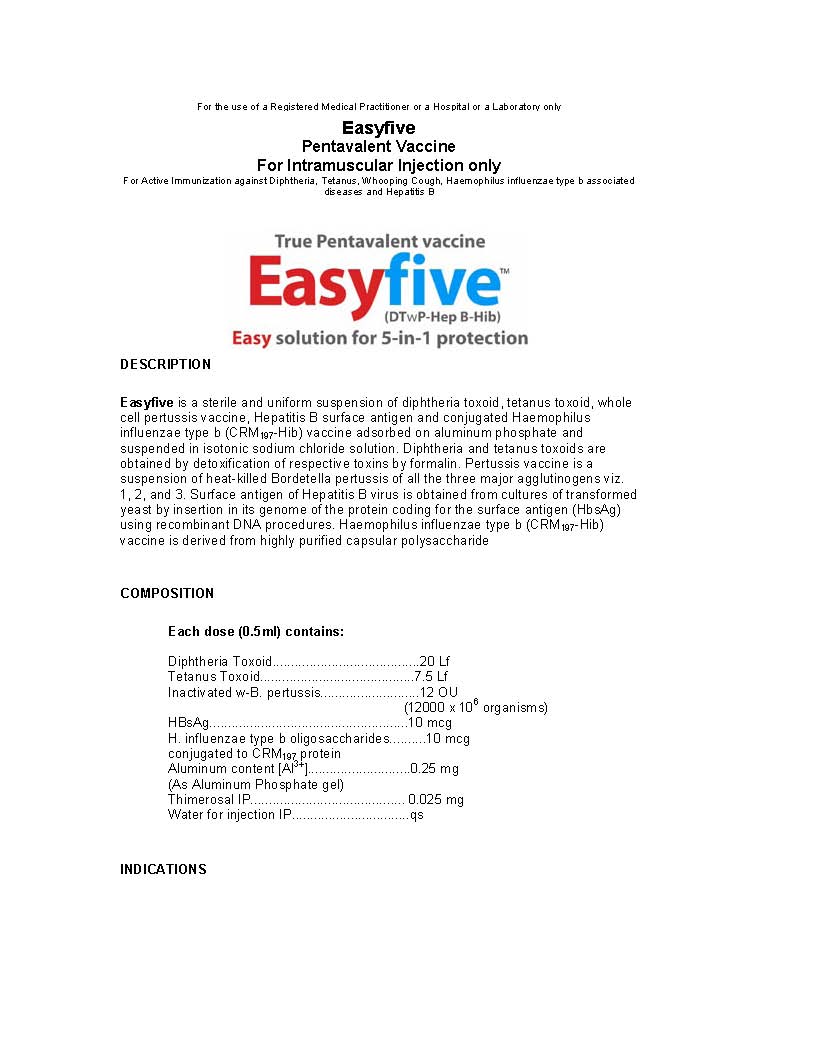 DESCRIPTION  –	
Easyfive is a sterile and uniform suspension of diphtheria toxoid, tetanus toxoid, whole cell pertussis vaccine, Hepatitis B surface antigen and conjugated Haemophilus influenzae type b (CRM197-Hib) vaccine adsorbed on aluminum phosphate and suspended in isotonic sodium chloride solution. 	
COMPOSITION  –	
Each dose (0.5ml) contains: Diphtheria Toxoid........................................20 Lf Tetanus Toxoid..........................................7.5 Lf Inactivated w-B. pertussis...........................12 OU (12000 x 106 organisms) HBsAg......................................................10 mcg H. influenzae type b oligosaccharides..........10 mcg conjugated to CRM197 protein Aluminum content [Al3+]............................0.25 mg (As Aluminum Phosphate gel) Thimerosal IP.......................................... 0.025 mg Water for injection IP................................qs 	
INDICATIONS –
Easyfive is indicated for primary active immunization against diphtheria, tetanus, pertussis, Haemophilus influenzae type b [Hib] and hepatitis B (HB) in infants from 6 weeks onwards.
Vaccine Storage and Cold Chain
Cold chain is the system of transporting, storage & distribution of vaccine at the recommonded temp. from the site of manufacture to the point of use.
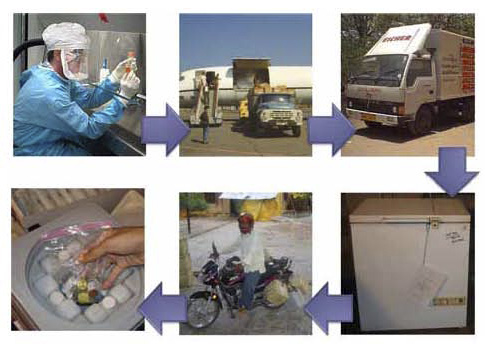